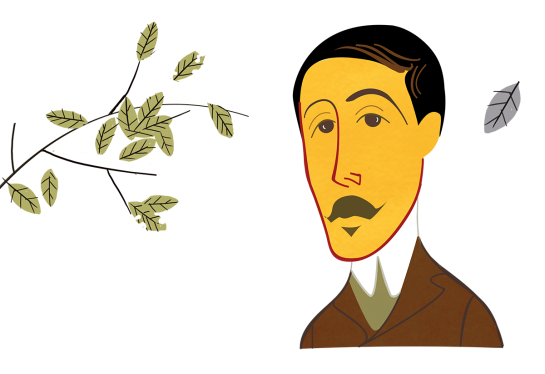 CESÁRIO VERDE SÍNTESE DA UNIDADE
Encontros – 11.º ano ▪ Noémia Jorge, Cecília Aguiar, Inês Ribeiros
CESÁRIO VERDE: SÍNTESE DA UNIDADE
Friso cronológico
Séc. XIX
ROMANTISMO
Séc. XVII BARROCO
REALISMO
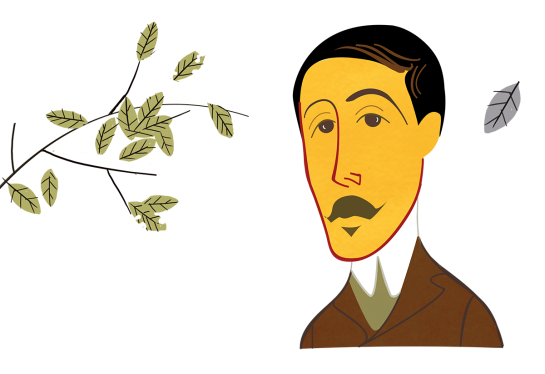 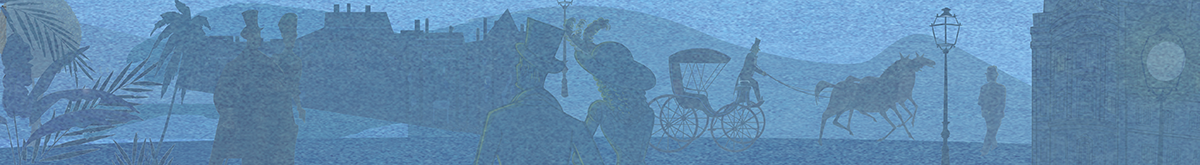 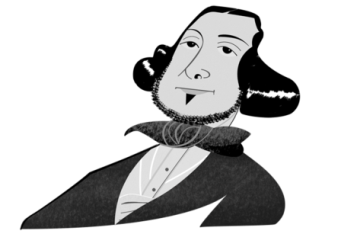 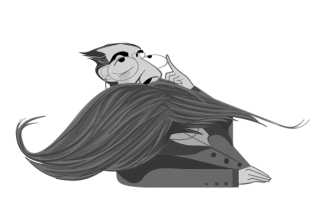 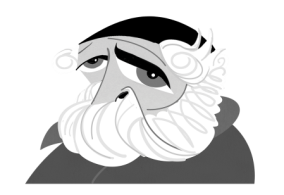 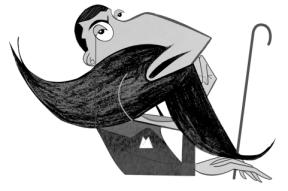 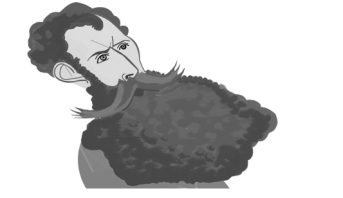 Cesário Verde (1855-1886)
Cânticos do Realismo 
(O Livro de Cesário Verde) 
1887
CESÁRIO VERDE: SÍNTESE DA UNIDADE
Representação da cidade e dos tipos sociais
Deambulação e imaginação: o observador acidental
Perceção sensorial e transfiguração poética do real
O imaginário épico (em “O Sentimento dum Ocidental”)
Linguagem, estilo e estrutura
Verifica se sabes (grelha de autoavaliação)
Em síntese…
CESÁRIO VERDE: SÍNTESE DA UNIDADE
Espaço confinador e destrutivo, marcado pela ausência ou perversão do amor.
Deambulação e imaginação: o observador acidental
Representação minuciosa e realista, segundo a perceção sensorial e a reflexão / análise do sujeito poético.
Representação da cidade
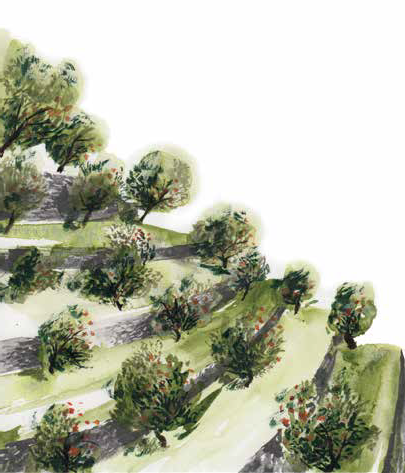 Captação de exteriores e interiores e de pequenos episódios do quotidiano, decorrente da deambulação do sujeito poético pela cidade e da observação acidental.
Espaço oposto ao campo (vitalidade, energia, ânimo, expressão 
idílica do amor).
Representação da cidade
Tipos sociais
Povo / classes trabalhadoras
Burguesia
Marginais que vivem na cidade
Ociosidade, inércia,
artificialidade.
Ex.: criado do bairro
burguês, dentistas,
arlequins, lojistas…
Produtividade,
vitalidade, autenticidade.
Ex.: vendedora de
legumes, calafates,
obreiras, varinas…
Degradação social e moral.
Ex.: ladrões, 
bêbedos, jogadores, 
prostitutas…
Alvo de crítica por parte do sujeito poético.
Alvo de crítica e ironia por parte do sujeito poético.
Alvo de simpatia e
solidariedade por parte
do sujeito poético.
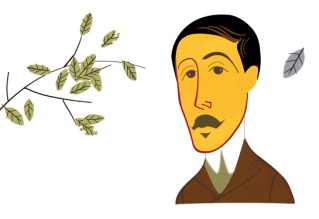 Voltar
PERCEÇÃO SENSORIAL
TRANSFIGURAÇÃO POÉTICA DO REAL
Primado das sensações (visuais, auditivas, olfativas, gustativas, táteis).
Ex.: “De tarde” 
(predomínio de sensações visuais, complementadas com
sensações gustativas)
Conceção duma nova realidade, a partir de elementos reais, através da visão transfiguradora do sujeito poético.
Ex.: “Num bairro moderno” 
(criação, pelo sujeito 
poético, de uma figura 
antropomórfica,
 a partir dos legumes 
e os frutos da giga 
(melancia – cabeça; 
repolhos – seios; 
azeitonas – tranças…)
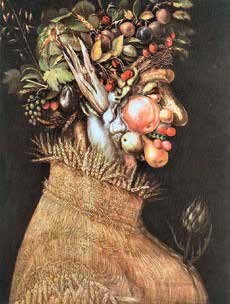 Giuseppe Arcimboldo, 
O Verão, 1573 [pormenor]
Voltar
O imaginário épico em “O Sentimento dum Ocidental”
Poema longo
Estruturação do poema
Poema com uma estrutura narrativa: 
Progressão narrativa na noite, encadeada pelas quatro partes (Ave-Marias  Noite Fechada  Ao Gás  Horas Mortas);
Relato de pequenos episódios; rapidez da narrativa; inesperado da aventura.
Constituído por 44 quadras, divididas em quatro partes (de onze estrofes cada).  
Versos alexandrinos (com doze sílabas métricas) e decassilábicos (com dez sílabas métricas) no início de cada estrofe.
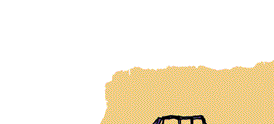 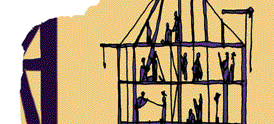 Tris/te/ ci/da/de! Eu/ te/mo/ que/ me a/vi[ves]
→ Decassílabo

U/ma/ pai/xão/ de/fun/ta! Aos/ lam/pi/ões/ dis/tan[tes]
→ Alexandrino
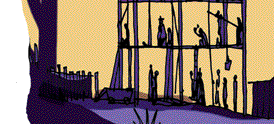 Relações com o poema épico
“O sentimento dum Ocidental”
Cesário Verde
Os Lusíadas
Luís de Camões
Espírito antiépico (atitude face à 
realidade observada: descrença nas capacidades humanas no 
universo citadino).
Espírito épico – 
exaltação das 
capacidades 
humanas.
Também está presente o espírito antiépico.
Viagem pela cidade (representação da degradação social e moral da cidade).
Viagem marítima (epopeia dos 
Descobrimentos).
Personagens antiépicas:
 marginais (ladrões, 
bêbedos, jogadores, 
prostitutas);
 ociosas,    artificiais  
(dentistas, arlequins, 
lojistas).
Personagem coletiva épica: povo português (representado 
por Vasco da Gama e 
pelos marinheiros 
que com 
ele percorrem 
o caminho marítimo 
para a Índia).
Também há exaltação das personagens “épicas” (classes trabalhadoras).
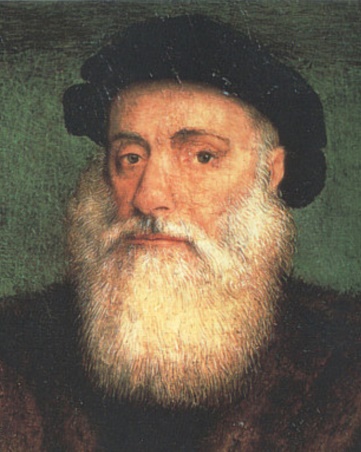 Voltar
Linguagem, estilo e estrutura
Estrofe
Conjunto de versos que, geralmente, apresenta um sentido completo. As estrofes têm designações diferentes consoante o número de versos que as constituem.
Ex.: Quadra (“A débil”), quintilha (“Cristalizações”)
Semelhança de sons que, normalmente, ocorre no final dos versos. Estamos perante rima consoante quando existe correspondência total de sons (consonânticos e vocálicos) a partir da última sílaba tónica. Pode ser cruzada (ABAB), emparelhada (AABB) ou interpolada (ABBA, ABBCA).
Ex.: Triste cidade! Eu temo que me avives
Uma paixão defunta! Aos lampiões distantes,
Enlutam-me, alvejando, as tuas elegantes,
Curvadas a sorrir às montras dos ourives.
Rima
Interpolada
Dá-se o nome de sílaba métrica à sílaba contada no verso tal como é ouvida. Os versos têm designações diferentes consoante o número de sílabas métricas.
Ex.: Nas/ no/ssas/ ru/as,/ ao/ a/noi/te/cer  → Decassílabo
Há/ tal/ so/tur/ni/da/de, há/ tal/ me/lan/co/li[a] → Alexandrino
Metro
Linguagem, estilo e estrutura – Recursos expressivos
Uso expressivo do adjetivo
Metáfora
Comparação
Uso expressivo do advérbio
Enumeração
Hipérbole
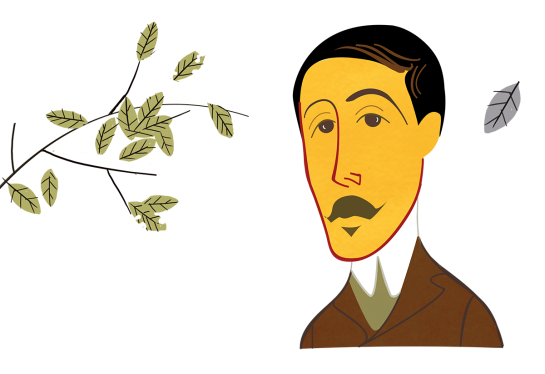 Sinestesia
Voltar
Linguagem, estilo e estrutura – Recursos expressivos
Metáfora 
Utilização de um termo para designar algo diferente daquilo que designa habitualmente, a partir de elementos que são comuns a esse termo e ao que ele refere.

“Assim as bestas vão curvadas!”
 (“Num Bairro Moderno”)
Com esta metáfora reforça-se a natureza
animalesca dos trabalhadores e os
sacríficos por eles feitos.
Voltar
Linguagem, estilo e estrutura – Recursos expressivos
Comparação 
Relação de analogia entre dois termos com o objetivo de assinalar as suas diferenças ou semelhanças, recorrendo a uma palavra ou expressão comparativa.

“Dos teus dois seios 
como duas rolas”
 (“De Tarde”)
Com esta comparação realça-se a beleza e a forma dos seios da figura feminina descrita.
Voltar
Linguagem, estilo e estrutura – Recursos expressivos
Enumeração 
Apresentação ou listagem sucessiva de elementos relacionados entre si e, geralmente, da mesma classe gramatical, de forma a intensificar uma ideia.

“Madeiras, águas, 
multidões, telhados!”
 (“Num Bairro Moderno”)
Com esta enumeração realça-se a quantidade e diversidade de elementos que dão vida à cidade.
Voltar
Linguagem, estilo e estrutura – Recursos expressivos
Hipérbole 
Exagero de uma realidade com a finalidade de acentuar determinado aspeto.

“E os rapagões, morosos,
duros, baços, / 
Cuja coluna nunca se
endireita!”
 (“Num Bairro Moderno”)
Com esta hipérbole acentua-se o
trabalho árduo dos calceteiros.
Voltar
Linguagem, estilo e estrutura – Recursos expressivos
Sinestesia 
Associação de sensações resultantes da perceção sensorial de sentidos diferentes (isto é, de sensações que pertencem a sentidos diferentes).
“Com choques
rijos, ásperos  e cantantes”
 (“Num Bairro Moderno”)
Com esta sinestesia (em que se associam sensações táteis e auditivas) acentuam-se as impressões causadas no sujeito poético pelo impacto do metal na pedra.
Voltar
Linguagem, estilo e estrutura – Recursos expressivos
Uso expressivo do adjetivo 
Emprego do adjetivo com o intuito de conferir beleza/expressividade ao texto e de realçar a característica por ele expressa. O uso expressivo do adjetivo pode resultar da associação de um nome que designa uma qualidade física e um adjetivo de carácter afetivo / emocional. O adjetivo pode ainda ser utilizado para criar a metáfora, a sinestesia, a ironia…

“Com lentidão, 
terrosos e grosseiros” 
 (“Num Bairro Moderno”)
Com os adjetivos “terrosos” e “grosseiros” enfatiza-se a natureza objetiva dos trabalhadores
no seu contacto com o
meio envolvente.
Voltar
Linguagem, estilo e estrutura – Recursos expressivos
Uso expressivo do advérbio 
Emprego do advérbio com o intuito de conferir beleza/expressividade ao texto e de realçar determinado valor semântico. O uso expressivo do advérbio pode contribuir para a construção da ironia.

“Encaram-na sanguínea,
brutamente” 
 (“Num Bairro Moderno”)
Com o advérbio “brutamente” foca-se o desejo instintivo, animal dos trabalhadores ao observarem a mulher que passa.
Voltar
Em síntese…
Cesário Verde, Cânticos do Realismo (O Livro de Cesário Verde)
A representação da cidade e dos tipos sociais
Deambulação e imaginação: o observador acidental
Perceção sensorial e transfiguração poética do real
O imaginário épico (em “O Sentimento dum Ocidental”)
– o poema longo
– a estruturação do poema
– subversão da memória épica: o Poeta, a viagem e as personagens
Linguagem, estilo e estrutura
– estrofe, metro e rima
– recursos expressivos: a comparação,
 a enumeração, a hipérbole, 
a metáfora, a sinestesia, 
o uso expressivo do adjetivo 
e do advérbio
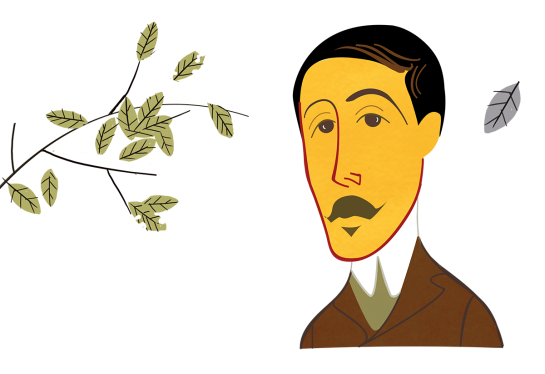 Voltar